SimplicityTruthZen
Kevin T. Kelly 
Conor Mayo-Wilson
Hanti Lin
Department of Philosophy
Carnegie Mellon University
http://www.andrew.cmu.edu/user/kk3n/ockham/Ockham.htm
Theoretical Underdetermination
I dare you to choose one!
???
Western Epistemology
The demon undermines science, so defeat him.
I smite thee with scientific rationality!
R
Western Epistemology
The demon undermines science, so defeat him.
Portray him as weak.
You can’t fool me!
R
Zen Epistemology
The demon justifies science with his strength.
Stronger demons justify weaker inferences!
Zen Epistemology
How is this supposed to work, eh?
Zen Epistemology
If you could do better, you should. 
But because of me, you can’t.  
So you are optimal and, hence, justified.
Zen Epistemology
Isn’t that how computer scientists routinely evaluate algorithms?
Yes.
Zen Epistemology
But computing is deduction.  
Isn’t induction a completely different animal?
No.  That’s what formal learning theory is about.
Zen Epistemology
Cool.  
But how does it apply to science?
Ockham’s Razor
Astronomy 1543
Planetary retrograde motion
Mars
Earth
Sun
Only at solar opposition
Ptolemaic Explanation
Retrograde path is due to an epicycle.
Can happen regardless of the position of the sun
epicycle
q
Copernican Explanation
“Lapped” competitor appears to backtrack against the bleachers.
epicycle
q
lapping
Copernicus Victorious
Explains the data rather than merely accommodating them.
Has fewer adjustable parameters.
Is more falsifiable (failure of correlation would rule it out).
Is more unified.
Is simpler.
More Victories for Simplicity
universal gravitation vs. divided cosmos
wave theory of light vs. particles and aether
oxygen vs. phlogiston
natural selection vs. special creation
special relativity vs. classical electrodynamics
Dirac’s equation
chaos vs. infinite series of random variables
Puzzle
An indicator must be sensitive to what it indicates.
simple
Puzzle
An indicator must be sensitive to what it indicates.
complex
Puzzle
But Ockham’s razor always points at simplicity.
simple
Puzzle
But Ockham’s razor always points at simplicity.
complex
Puzzle
How can a broken compass help you find something unless you already know where it is?
complex
Metaphysicians for Ockham
Somehow, I don’t like the sound of that…
Information Channel
Simplicity bias
Simple reality
Mystical vision
Natural selection??
Pre-established Harmony
G
Simplicity bias
Simple reality
Idealism
Simplicity bias
Simple reality
Metaphysicians for Ockham
So before you can use your razor to eliminate
Metaphysical causes, you have to assume metaphysical causes.
Theoretical “Virtues”
Simpler theories:
Are more unified;
Explain better;
Are more falsifiable.

But the truth might not be virtuous.
Wishful thinking to assume otherwise.
Statistical Explanations
1. Prior Simplicity Bias
		Bayes, BIC, MDL, MML, etc.

2. Risk Minimization
	SRM, AIC, cross-validation, etc.
Prior Simplicity Bias
I am inclined to believe the simpler theory because I am inclined to believe that the world is simple.
More Subtle Version
Simple data are a miracle in the complex theory but not in the simple theory.
Has to be!
P
C
However…
correlation would not be a miracle given P(q);
Why not this?
q
P
C
The Real Miracle
C
P
Ignorance about model:               
p(C)  p(P); 
+ Ignorance about parameter setting: 
p’(P(q) | P)  p(P(q’ ) | P).
= Knowledge about worlds.
	p(P(q)) << p(C).
q
q
q
q
q
q
q
q
Ignorance is knowledge.
= Paradox of Indifference
Ignorance of red vs. not-red
+ Ignorance over not-red: 
= Knowledge about red vs. white.
q
q
Knognorance = 
All the priveleges of knowledge
With none of the responsibilities
I’m for it!
In Any Event
The coherentist foundations of Bayesianism have nothing to do with short-run truth-conduciveness.
Not so loud!
Ockham Bayesians Converge
T2
T1
T3
Ockham Bayesians Converge
T2
T1
T3
Ockham Bayesians Converge
T2
T1
T3
Ockham Bayesians Converge
T2
T1
T3
Ockham Bayesians Converge
Oops!
T2
T1
T3
Ockham Bayesians Converge
T2
T1
T3
Ockham Bayesians Converge
T2
T1
T3
Ockham Bayesians Converge
T2
T1
T3
Ockham Bayesians Converge
T2
Oops!
T1
T3
Ockham Bayesians Converge
T2
Oops!
T1
T3
But So Would Other Methods
T2
Oops!
T1
T3
Summary of Bayesian Approach
Prior-based explanations of Ockham’s razor are circular.

Convergence-based explanations of Ockham’s razor fail to single out Ockham’s razor.
2. Risk Minimization
Ockham’s razor minimizes expected distance of empirical estimates from the true value.
Truth
Unconstrained Estimates
are Centered on truth but spread around it.
Pop!
Pop!
Pop!
Pop!
Unconstrained aim
Constrained Estimates
Off-center but less spread.
Truth
Clamped aim
Constrained Estimates
Off-center but less spread
Overall improvement in expected distance from truth…
Pop!
Pop!
Pop!
Pop!
Truth
Clamped aim
Doesn’t Find True Theory
False theories that aren’t too false theory typically predict more accurately than the true theory.
Four eyes!
Clamped aim
When Theory Doesn’t Matter
Predicting lung cancer from ash trays.
When Theory Does Matter
Predicting effectiveness of a ban on ash trays.
Great News
Correlation does imply causation if there are multiple variables, some of which are common effects.  [Pearl, Spirtes, Glymour and Scheines, etc.]
Protein A
Protein C
Cancer protein
Protein B
Core assumptions
Joint distribution p is causally compatible with causal network G iff:

Causal Markov Condition:  each variable X is independent of its non-effects given its immediate causes.

Faithfulness Condition:  no other conditional independence relations hold in p.
F2
Tell-tale Correlations
C
C
H
F1
F
Given F,  
H gives 
some info about C
(Faithfulness)
Given C, 
F1 gives no further 
info about F2
(Markov)
Standard Applications
Linear Causal Case:  each variable X is a linear function of its parents and a normally distributed hidden variable called an “error term”.  The error terms are mutually independent.

Discrete Multinomial Case:  each variable X takes on a finite range of values.
The Catch
Protein A
Protein C
Cancer protein
Protein B
English Breakfast?
It’s full of protein C!
As the Sample Increases…
Protein A
Protein C
Cancer protein
weak
Protein B
Protein D
This situation empirically
approximates the last one.  
So who cares?
I do!  Bon apetit!
As the Sample Increases Again…
Protein E
Protein A
weaker
Protein C
Cancer protein
weak
Protein B
weaker
Protein D
Wasn’t that last approximation
to the truth good enough?
Aaack!
Causal Flipping Theorem
For each convergent M and standard (G, p), there exists standard (G’, p’ ) such that:
 p’ is indistinguishable from p at the current sample size and 
consistent M flips the orientation of causal arrow X  Y in (G’, p’ ) at least n times as sample size increases.
oops
I meant
oops
I meant
oops
I meant
Simulation Using CPC Algorithm
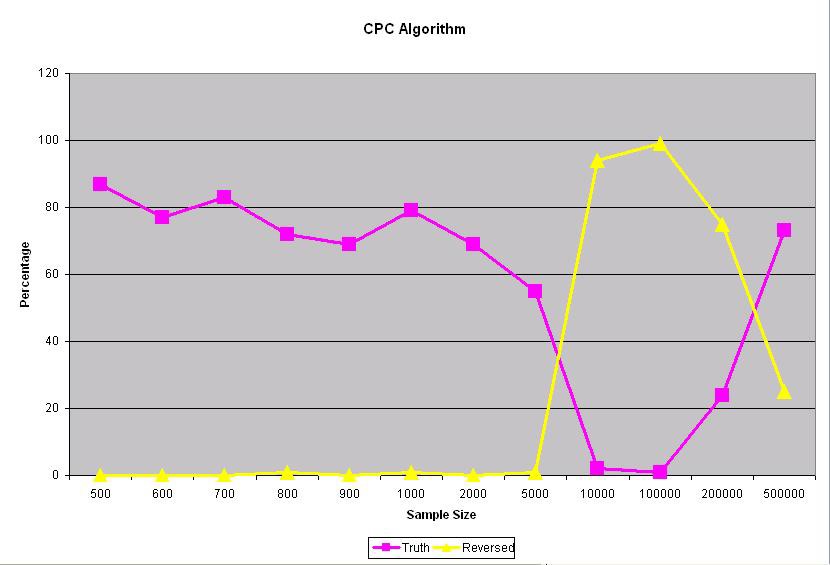 Proportion of outputs out of 1000 trials at each sample size.
Zen Response
Many explanations have been offered to make sense of the here-today-gone-tomorrow nature of medical wisdom — what we are advised with confidence one year is reversed the next — but the simplest one is that it is the natural rhythm of science. 
(Do We Really Know What Makes us Healthy, NY Times Magazine, Sept. 16, 2007).
Pursuit of Truth
Short-run Tracking
Too strong to be feasible when theory matters.
Pursuit of Truth
Long-run Convergence 
Too weak to single out Ockham’s razor
The Middle Way
Straightest Convergence
Just right?
Ancient Roots
"Living in the midst of ignorance and considering themselves intelligent and enlightened, the senseless people go round and round, following crooked courses, just like the blind led by the blind."  Katha Upanishad, I. ii. 5, c. 600 BCE.
II. Navigation by Broken Compass
simple
Asking for Directions
Where’s …
Asking for Directions
Turn around.  The freeway ramp is on the left.
Goal
Asking for Directions
Goal
Best Route
Best Route to Any Goal
Disregarding Advice is Bad
Extra U-turn
Helpful A Priori Advice
…so fixed advice can help you reach a hidden goal
without circles, evasions, or magic.
Polynomial Laws
Data = open intervals around Y at rational values of X.
Polynomial Laws
No effects:
Polynomial Laws
First-order effect:
Polynomial Laws
Second-order effect:
In Step with the Demon
There yet?
Maybe.
Cubic
Quadratic
Linear
Constant
In Step with the Demon
There yet?
Maybe.
Cubic
Quadratic
Linear
Constant
In Step with the Demon
There yet?
Maybe.
Cubic
Quadratic
Linear
Constant
In Step with the Demon
There yet?
Maybe.
Cubic
Quadratic
Linear
Constant
Passing the Demon
There yet?
Maybe.
Cubic
Quadratic
Linear
Constant
Passing the Demon
I know you’re coming!
Cubic
Quadratic
Linear
Constant
Passing the Demon
Maybe.
Cubic
Quadratic
Linear
Constant
Passing the Demon
!!!
Hmm, it’s quite nice here…
Cubic
Quadratic
Linear
Constant
Passing the Demon
You’re back!
Learned your lesson?
Cubic
Quadratic
Linear
Constant
Ockham Violator’s Path
See, you shouldn’t run ahead
Even if you are right!
Cubic
Quadratic
Linear
Constant
Ockham Path
Cubic
Quadratic
Linear
Constant
Empirical Problems
Set K of infinite input sequences.
Partition of K into alternative theories.
K
T1
T2
T3
Empirical Methods
Map finite input sequences to theories or to “?”.
T3
K
T1
T2
T3
e
Method Choice
Output history
At each stage, scientist can choose a new method (agreeing with past theory choices).
T1
T2
T3
e1
e2
e3
e4
Input history
Aim: Converge to the Truth
T3
?
T2
?
T1
T1
T1
T1
T1
T1
T1
. . .
K
T1
T2
T3
Retraction
Choosing T and then not choosing T next
T
T’
?
Aim: Eliminate Needless Retractions
Truth
Aim: Eliminate Needless Retractions
Truth
Aim: Eliminate Needless Delays to Retractions
theory
Aim: Eliminate Needless Delays to Retractions
application
theory
application
application
application
corollary
application
application
application
corollary
application
corollary
An Epistemic Motive
Future retraction is Gettier situation even if current belief is true.
If Gettier situations are bad, more of them are worse.
Easy Retraction Time Comparisons
Method 1
T1
T1
T2
T2
T2
T2
T4
T4
T4
. . .
T1
T1
T2
T2
T2
T3
T3
T4
T4
. . .
at least as many 
at least as late
Method 2
Worst-case Retraction Time Bounds
(1,   2,                       ∞)
. . .
. . .
. . .
T1
T2
T3
T3
T3
T3
T4
. . .
T1
T2
T3
T3
T3
T4
T4
. . .
T1
T2
T3
T3
T4
T4
T4
. . .
T1
T2
T3
T4
T4
T4
T4
. . .
Output sequences
IV. Ockham Without Circles, Evasions, or Magic
Empirical Effects
Empirical Effects
Empirical Effects
May take arbitrarily long to discover
Empirical Effects
May take arbitrarily long to discover
Empirical Effects
May take arbitrarily long to discover
Empirical Effects
May take arbitrarily long to discover
Empirical Effects
May take arbitrarily long to discover
Empirical Effects
May take arbitrarily long to discover
Empirical Effects
May take arbitrarily long to discover
Empirical Theories
True theory determined by which effects appear.
Empirical Complexity
More complex
Assume No Short Paths
Weaker results if some path is shorter than some other path.
Ockham’s Razor
Don’t select a theory unless it is uniquely simplest in light of experience.
Stalwartness
Don’t retract your answer while it is uniquely simplest.
Stalwartness
Don’t retract your answer while it is uniquely simplest.
Timed Retraction Bounds
r(M, e, n) = the least timed retraction bound covering the total timed retractions of M along input streams of complexity n that extend e
M
. . .
. . .
Empirical Complexity
0
1
2
3
Efficiency of Method M at e
M converges to the truth no matter what;
For each convergent M’ that agrees with M up to the end of e, and for each n:
r(M, e, n)  r(M’, e, n)
M
M’
. . .
. . .
Empirical Complexity
0
1
2
3
M is Beaten at e
There exists convergent M’ that agrees with M up to the end of e, such that
r(M, e, n) > r(M’, e, n), for each n.
M
M’
. . .
. . .
Empirical Complexity
0
1
2
3
Basic Idea
Ockham efficiency:   Nature can force arbitary, convergent M to produce the successive answers down an effect path arbitrarily late, so stalwart, Ockham solutions are efficient.
Basic Idea
Unique Ockham efficiency:  A violator of Ockham’s razor or stalwartness can be forced into an extra retraction or a late retraction at the time of the violation, so the violator is beaten by each stalwart, Ockham solution.
Ockham Efficiency Theorem
Let M be a solution.  
The following are equivalent:
M is henceforth Ockham and stalwart;
M is henceforth efficient;
M is henceforth never beaten.
Some Applications
Polynomial laws
Conservation laws
Causal networks
Concrete Recommendations
Extra retraction by PC algorithm
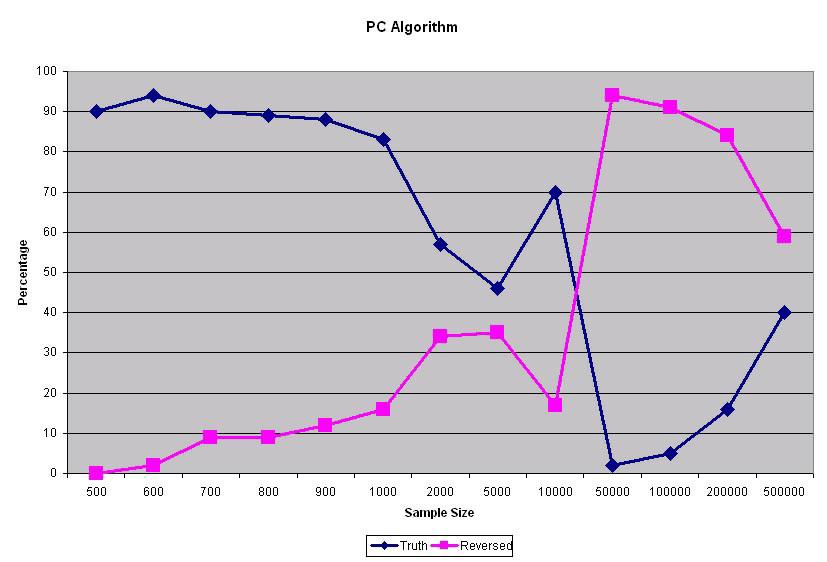 Generalizations
Generalized Simplicity
Bayesian retractions
Mixed Strategies
Times of retractions in chance
Expected retraction times
Drop the no short paths assumption…
Retractions weighted by content…
Statistical inference…
Conclusions
Ockham’s razor is necessary for staying on the straightest path to the true theory but does not point at the true theory.
A priori justification---no evasions or circles are required.
Analogous to computational complexity theory.
IV. Simplicity
Approach
Empirical complexity reflects nested problems of induction posed by the problem.
Hence, simplicity is question-relative but topologically invariant.
Empirical Problems
Topological space (W, T)
Countable partition Q of W into alternative theories.
W
T1
T2
T3
Why Topology?
Topology is the pure mathematics of (ideal) verifiability.

Proof:
The tautology and contradiction are verifiable;
If A, B are verifiable, A & B is verifiable;
If A1, A2, … are verifiable, A1 v A2 v… is verifiable.
Simplicity Concepts
c = 1
c = 0
Simplicity Concepts
c = 2
c = 1
c = 0
Simplicity Concepts
c = 2
c = 1
c = 0
Simplicity Concepts
A simplicity concept (without short paths) for (W, T, Q) is just an assignment c of natural numbers to worlds such that:
The condition c < n is closed;
Each answer is clopen given that c = n;
the condition A & (c = n) is in the boundary of the condition not-A & (c = n + 1) , for each answer A and non-terminal complexity n.
Virtues
Can still prove the Ockham efficiency theorem.
Grounds simplicity in the logic of the question.
Topologically invariant---grue-proof relative to question.
Generalizes dimension---works for continuous and discrete spaces.
AGM Belief Revision
No induction without refutation.
After refutation, almost anything goes.
Greedy---leaps to new theory immediately.
No concern with truth-conduciveness.
Not much like science or even standard Bayesians
Stalwart Ockham Method
Can delay expansion to new Ockham theory after a surprise, as a Bayesian would.
Converges to truth with optimal efficiency.
Scientifically natural.
More like Bayesian with standard prior.
V. Bayesian Efficiency
Anti-Simplicity Bayesian
T2
T1
T3
Simplicity-biased Bayesian
T2
T1
T3
Greedy Ockham
T2
T1
T3
Focus on Retractions
Euclidean distance measures retractions + expansions.  
Charge for retractions only.
Not Entropy Increase
T2
Retractions can’t
be increase in a
scalar field.
0
T1
T3
Not Kullback Leibler Divergence
T2
> 0
Still charges for
expansions.
T1
T3
Classical Logic
p v q v r
p v q
q v r
p v r
p
r
q
T
Logical Retractions
1
1
Code Disjunctions
(1,1,1)
(1,1,0)
(0,1,1)
(1,0,1)
(0,1,0)
(1,0,0)
(0,0,1)
(0,0,0)
Fuzzy Disjunctions
p v q v r   = (1, .8, .2).
Valuation in assignment (0, 1, 0) is just the inner product: (0, 1, 0) . (1, .8, .2) = .8.
Entailment:  p entails q iff b . q > b . p, for all Boolean b.
Geologic on Euclidean Cube
(1, .8, .2)
Geological Retractions
.5
0
(0, 1, .5)
(.5, 1, 0)
Probability Lives in Geologic
q
p
p(q) = p . q
Classical Principle of Indifference
= perspective projection of corners
General Principle of Indifference
= perspective projection in general
f
Bayesian Retractions
= shadow of geological retractions
f
Bayesian Retractions
1
0
1
0
“Retraction Cones”
Retraction-free
Mixed
Mixed
Pure retraction
Efficient Bayesian
0
<1
0
<1
0
0